Harness Big Data for EBS – The Future
10009
Archana Raghu PMP®
Project Lead
Doyen Systems Pvt Ltd.
Interpret Data
April-2018
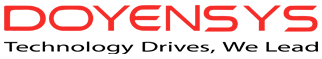 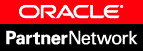 Our People (Based out of USA & India)
240+ people with expertise in Oracle E-Business Suite and Core Oracle Technology
Qualifications
91% - Certified Professionals
PMI - PMP
MBA / Engineers
Serving Customers for last 10+ years
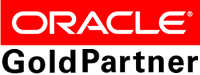 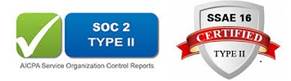 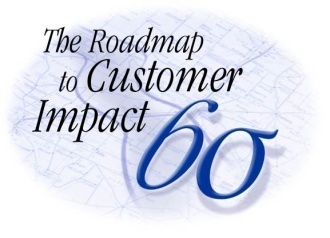 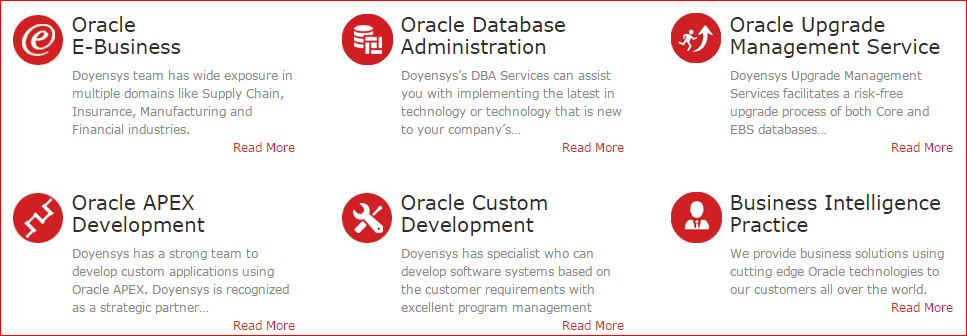 Presenter Info
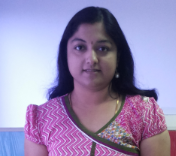 Archana Raghu
Project Lead,  Doyen Systems Pvt Ltd
12+ Years of experience in Oracle technologies like EBS, PL/SQL, OBIEE, APEX, ADF etc.
Certified Project Management Professional PMP® and worked on several projects focusing on conceptualizing business needs and translating them into viable technical solutions.
Successful analysis and problem-solving expertise and proven project management experience.
Agenda
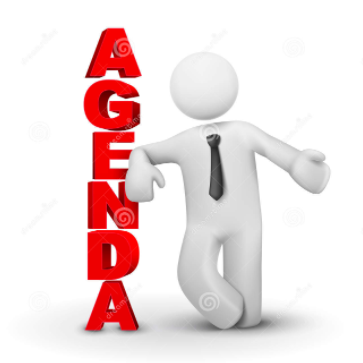 What is Big Data?
What is Big Data?
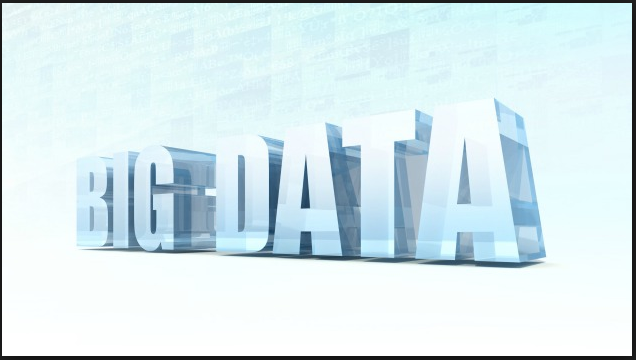 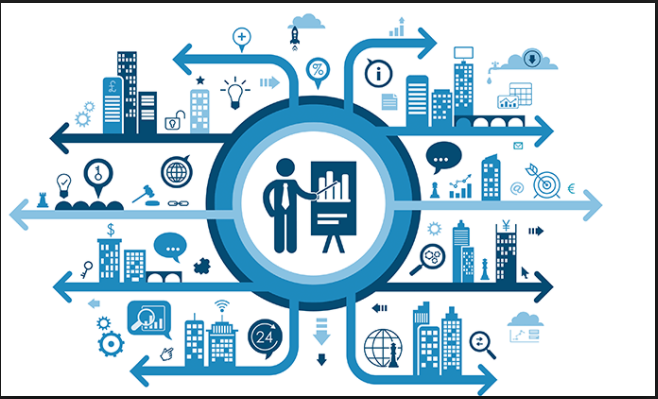 [Speaker Notes: Large volumes of structured & unstructured data.
Can be from different data sources
Can be of varying sizes
Analyze data alongside ERP Data to find new insights and hidden relationships.]
What is Big Data?
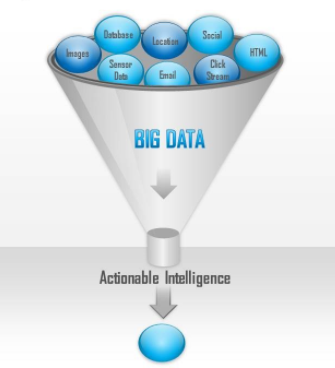 The ‘Why’ factor
[Speaker Notes: There are product reviews, comments, complaints etc from public. Also there is always news about competitor’s product. With all this information, the strategy of sales/ marketing/manufacturing can be changed to suit the business goal.
This is where big data comes into picture alongside EBS.]
Challenges in Big Data
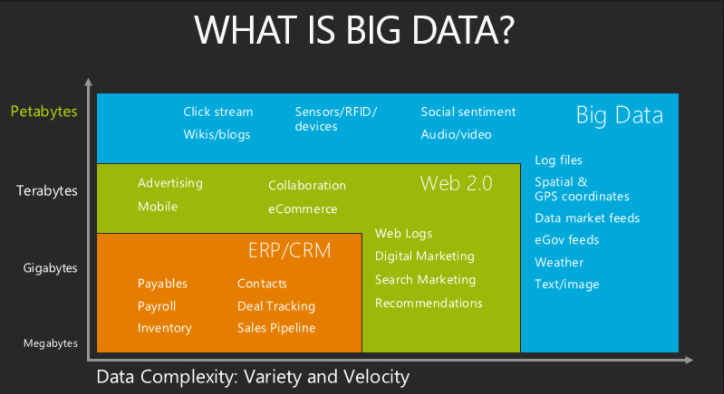 [Speaker Notes: How can we maintain privacy
How can we manage data access & sharing
Analytical and technical challenges that we might come across while dealing with variety of data.]
Vs of Big Data
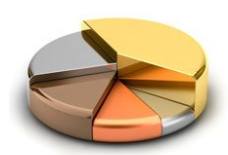 Volume 
Quantity of Data 
increasing with storage and processing
Variety
       – Diversity of Data 
       – different structures and formats
	Structured (EBS)
	Semi Structured (Emails)
	Unstructured (Audio, Video)
Velocity
Speed of Data
Analytics embedded with business process
Veracity
Quality of Data
Credibility and correctness of the data
Value
Bringing business value
Transparent information and highly usable
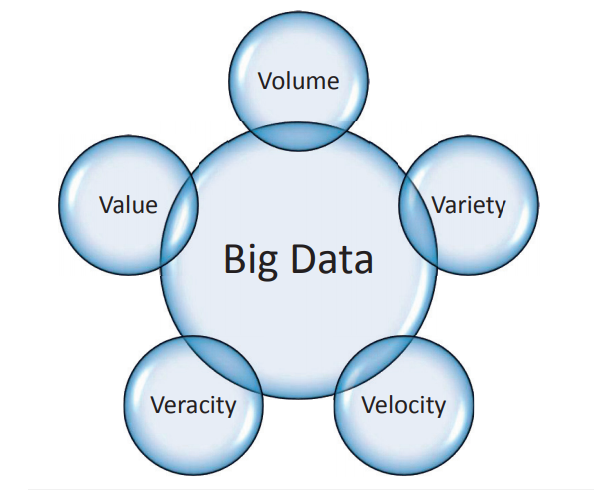 Big Data & EBS
Big Data & EBS
Benefits of Integrating Big Data with EBS
[Speaker Notes: Big data and EBS are two different areas. Both have their own advantages and disadvantages.]
Big Data & EBS - Dimensions
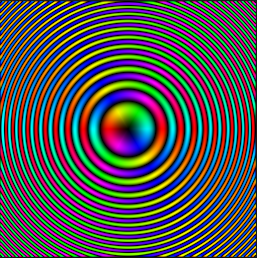 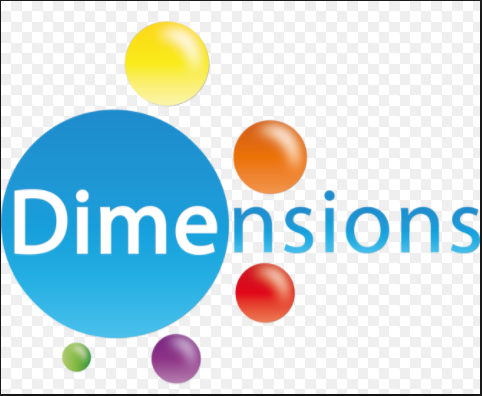 [Speaker Notes: There are dimensions such as Functionality, Master Data, Data Quality, Infrastructure, Data Discovery and Best Practice in which EBS and Big data converge.
Sophisticated analytics can substantially improve decision making quality
Big data can also be used to improve the development of the next generation of products and services]
Business Case
Big Data & EBS – Business Case
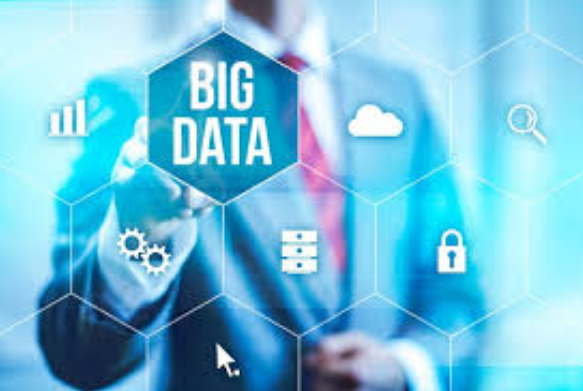 [Speaker Notes: Historical data can be retained in the application without degrading the performance. This is one of the important area where this integration helps.
We have seen drill down reports in BI applications integrated with EBS. But with Big data, we can also drill down into every detail of behavioral aspects of customers/ suppliers etc.]
Big Data & EBS – Business Case
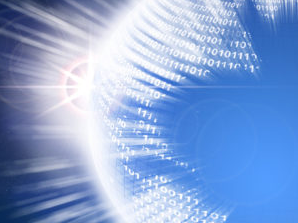 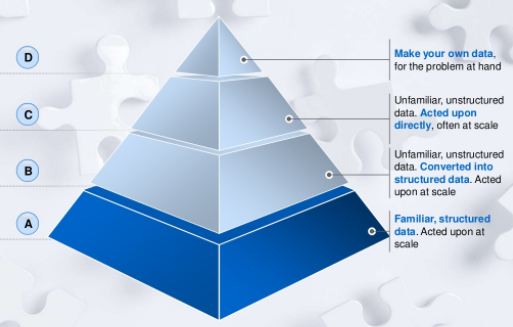 Big Data & EBS – Business Case
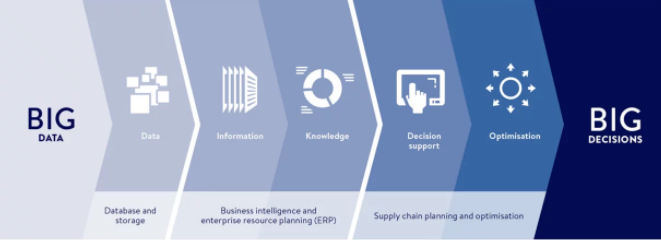 Big Data & EBS – Business Case
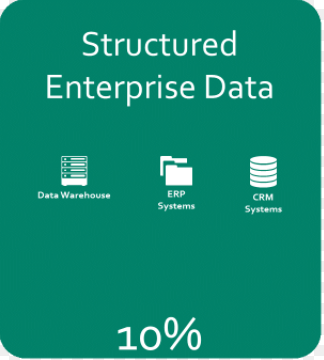 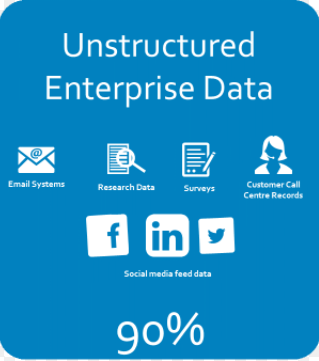 Big Data & EBS – Business Case
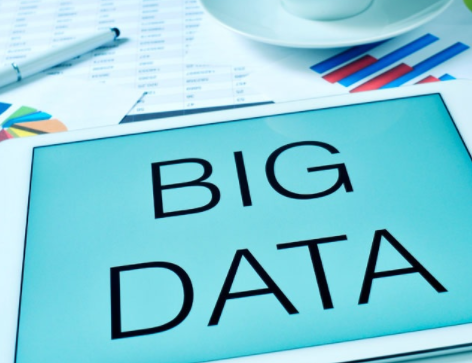 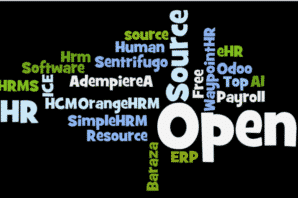 [Speaker Notes: The challenge is coming up with the creative thought to align big data sources with operational drivers that correlate to business outcomes. 
However, this is a challenge that’s being aided by new and evolving data curators and brokers.
Big Data has evolved from an interesting concept to a proven capability. Although Big Data is frequently overhyped, business leaders should set aside their natural skepticism long enough to evaluate how this disruptive technology may aid their tough business problems.]
Big Data Vs DWH
Problems of DWH
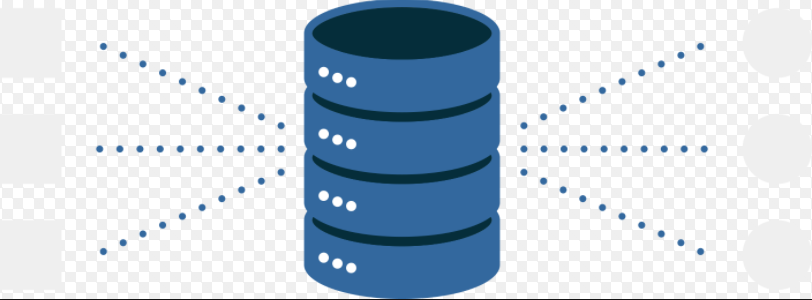 [Speaker Notes: compare Big data with DWH and understand the advantages of Big data]
Big Data Vs DWH
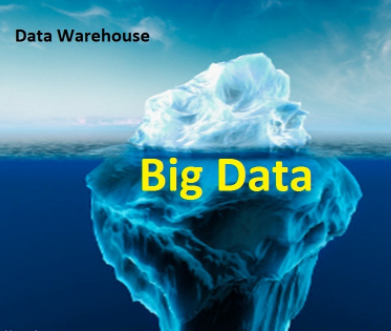 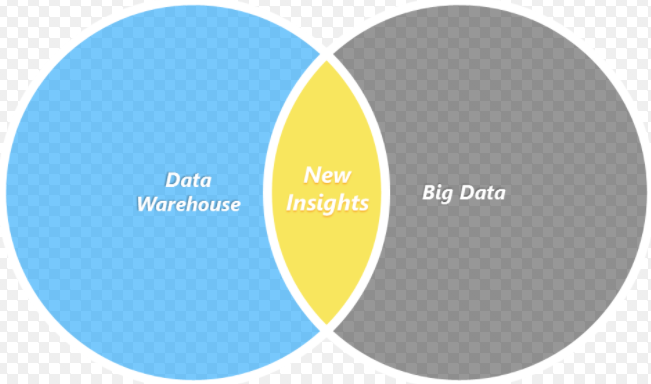 Big Data Tools
Big Data Tools
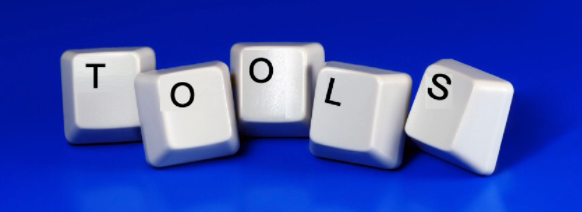 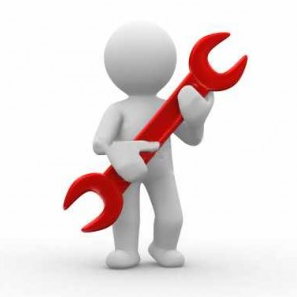 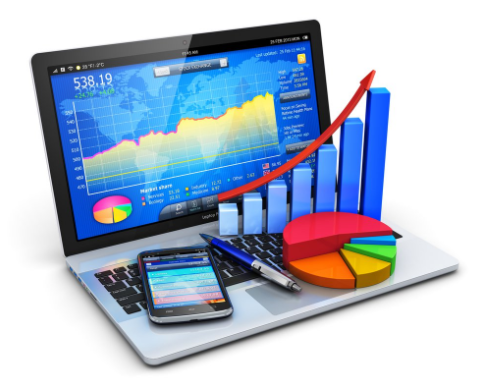 Hadoop
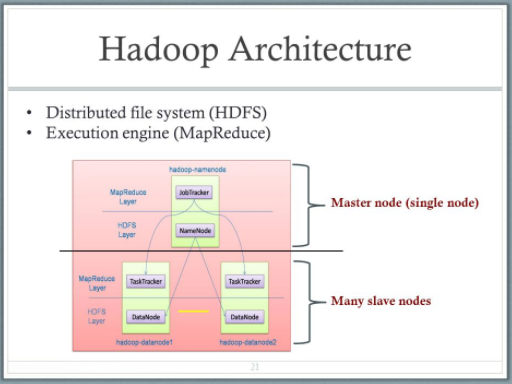 MapReduce
HDFS
[Speaker Notes: Hadoop architecture consists of the HDFS and MapReduce]
Hadoop MapReduce
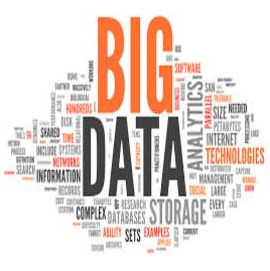 MapReduce Jobs
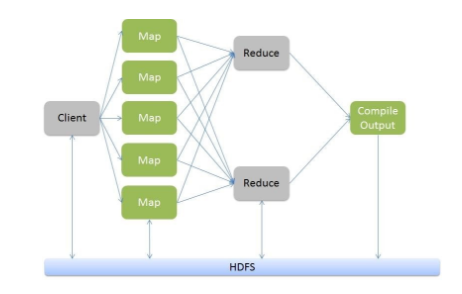 Framework
[Speaker Notes: MapReduce jobs split the input data into tasks and does parallel processing. Output is then sorted and given as input to Reduce Tasks.]
MapReduce - Phases
Benefits of Hadoop
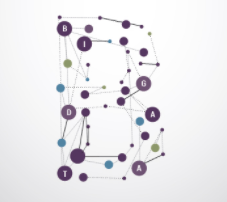 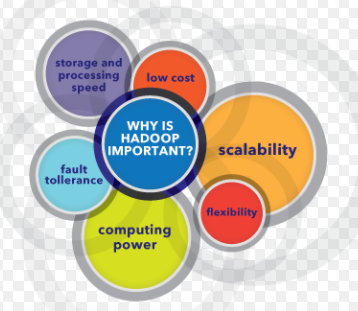 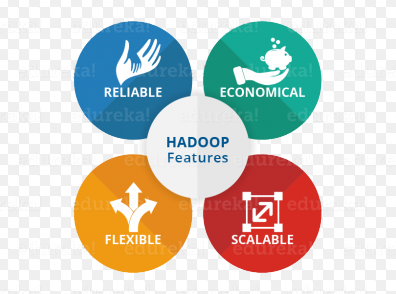 Apache Spark
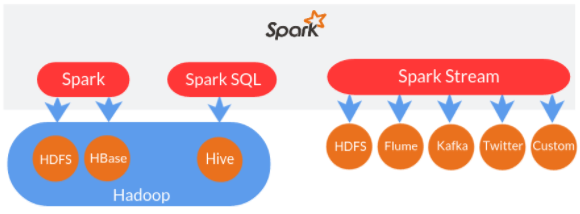 [Speaker Notes: Spark runs on top of the existing Hadoop architecture.]
Apache Spark
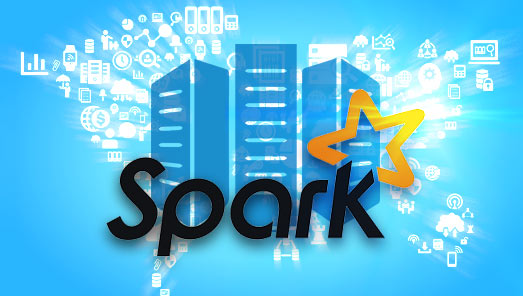 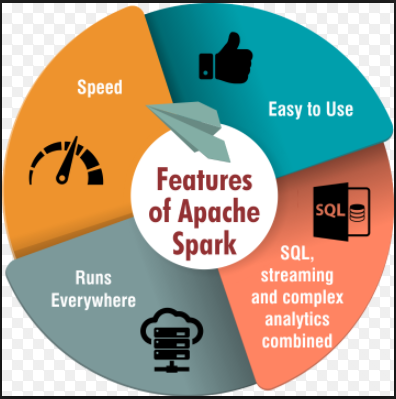 Apache Spark Vs MapReduce
[Speaker Notes: can trackback and complete a task instead of having to start from scratch in case of failure during distributed/batch processing.]
Oracle Big Data Appliance
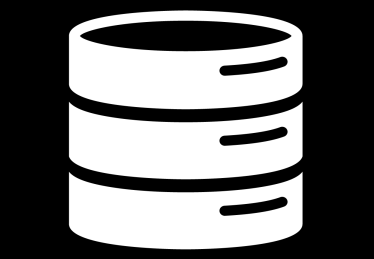 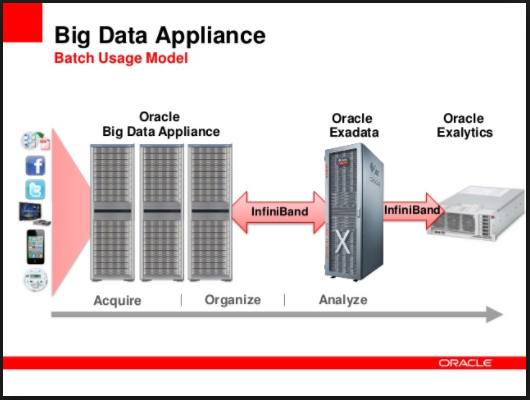 Oracle Big Data Appliance
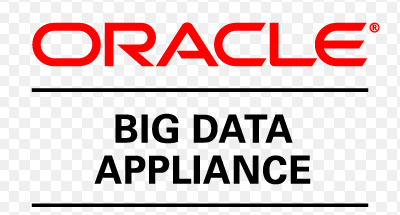 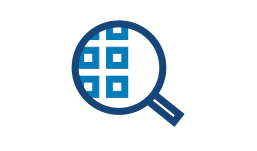 Oracle Big Data SQL
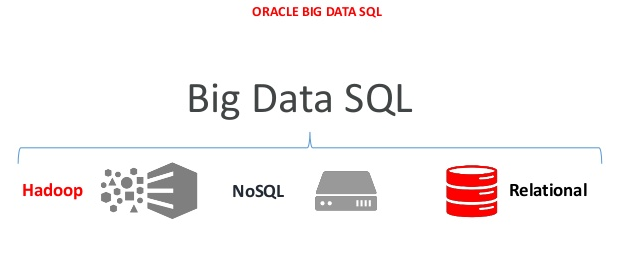 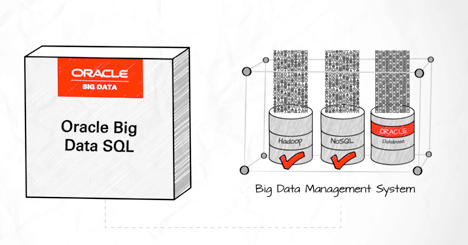 Oracle Big Data Connectors
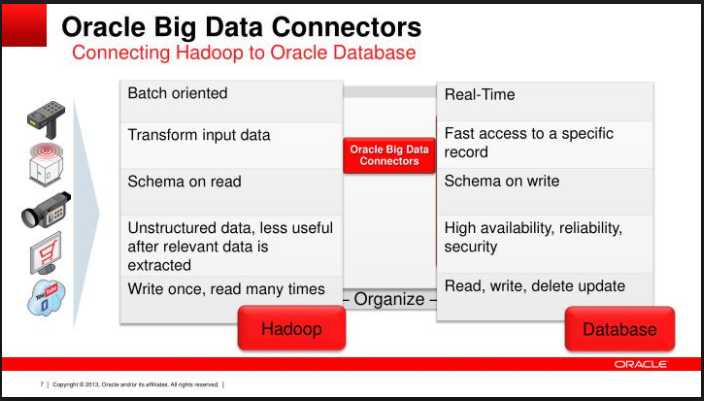 Oracle Big Data Discovery
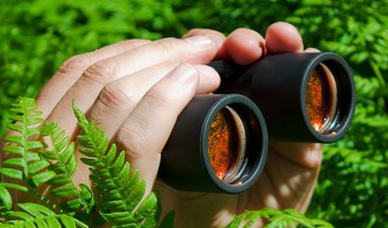 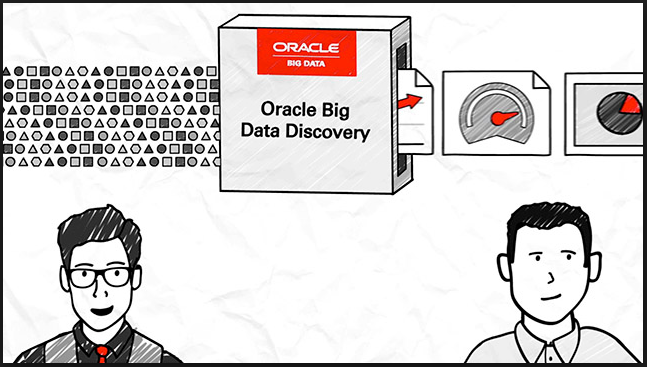 Conclusion
Summary
k.r.archana@gmail.com
10009
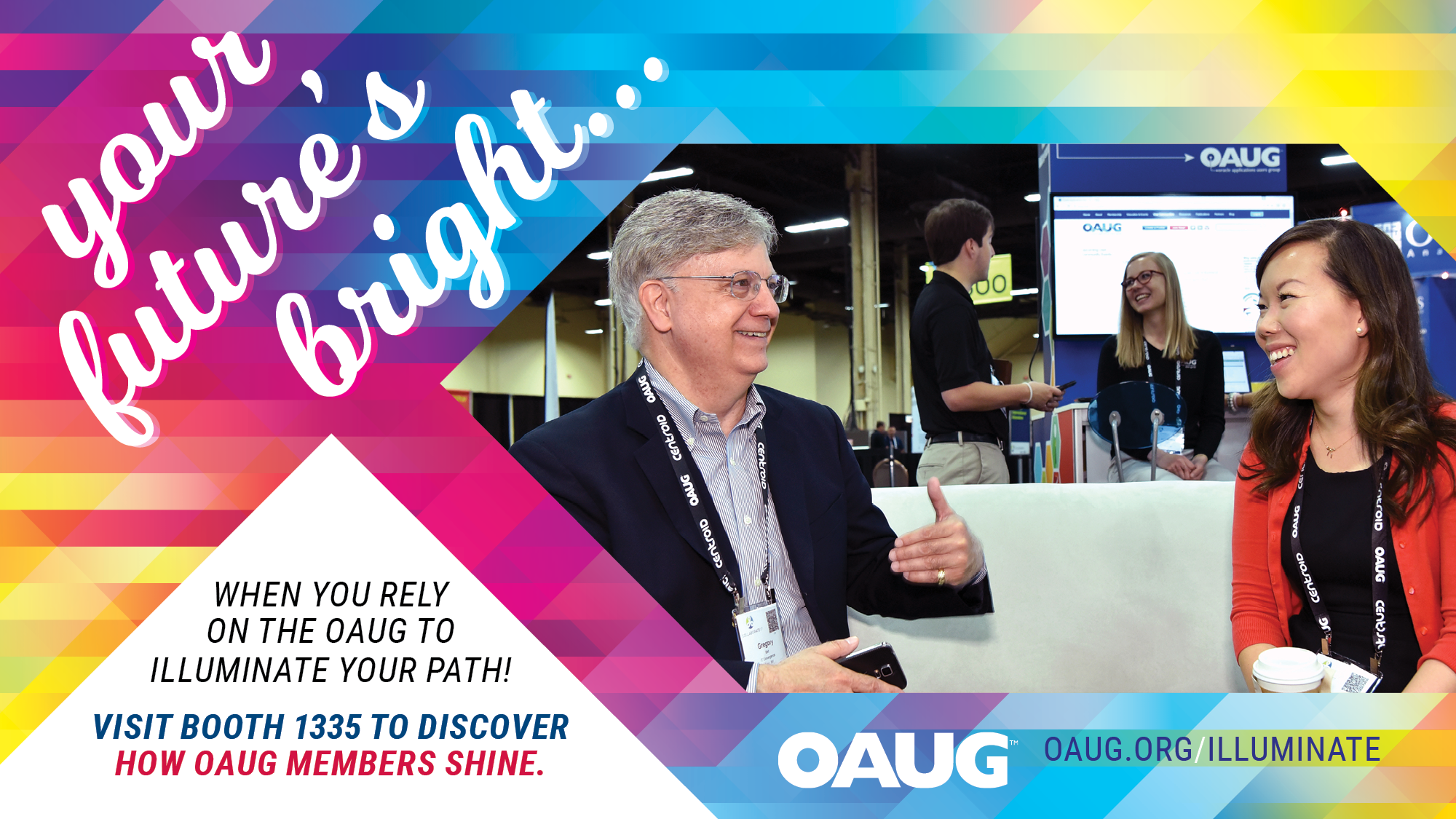